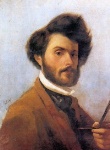 [Speaker Notes: Autoritratto, 1854 ( 6.9.1825 – 30.8.1908 )]
[Speaker Notes: Fattori nel suo studio ai primi del 1900]
[Speaker Notes: Monumenro alla meoria a Livorno]
[Speaker Notes: Garibaldi a Palermo, 1861]
[Speaker Notes: Il quadrato di Villafranca, esercitazione di tiro]
[Speaker Notes: In vedetta]
[Speaker Notes: Ritorno della cavalleria]
[Speaker Notes: Buoi al carro]
[Speaker Notes: Buoi al carro]
[Speaker Notes: Calesse della Maremma toscana]
[Speaker Notes: Libecciata]
[Speaker Notes: La rotonda di Palieri]
[Speaker Notes: Tramonto sul mare]
[Speaker Notes: Battaglia di Magenta]
[Speaker Notes: Donna con ombrello]
[Speaker Notes: Torre rosa]
[Speaker Notes: Bestiame al pascolo]
[Speaker Notes: Barocci romani]
[Speaker Notes: Soldati francesci]
[Speaker Notes: Garibaldi a Palermo]
[Speaker Notes: Diego Martinelli a Castiglioncello]
[Speaker Notes: La battaglia di Magenta]
[Speaker Notes: Acquaiole a Livorbo]
[Speaker Notes: Sig.ra Martelli a castiglioncello]
[Speaker Notes: Campagna romana]
[Speaker Notes: Barocci romani]
[Speaker Notes: MaRCATURA DEI PULEDI]
[Speaker Notes: Carica di cavalleria]
[Speaker Notes: Il bove, 1904]
[Speaker Notes: Donne del Gabbro]
[Speaker Notes: Stradina solitaria, o Carrareccia]
[Speaker Notes: Le macchiaiole, 1866]
[Speaker Notes: Maria Stuarda al campo di Crookstone, 861]
[Speaker Notes: LO staffeta, 1880]
[Speaker Notes: Assalto alla Madonna della Scoperta]
[Speaker Notes: Il riposo]
[Speaker Notes: Campagne livornesi]
[Speaker Notes: Il salto delle pecore]
[Speaker Notes: Ritratto della terza moglie]
[Speaker Notes: Butteri in Maremma]
[Speaker Notes: Carro dei carbonai]
[Speaker Notes: Pattuglia di artiglieria, 1885]
[Speaker Notes: Carica di cavalleria]